Tiedonhankintamatka
THE SITGES SUMMIT 2022
jani.jussila@kuntaliitto.fi
1
Tiedonhankintamatka
1:1 kokous
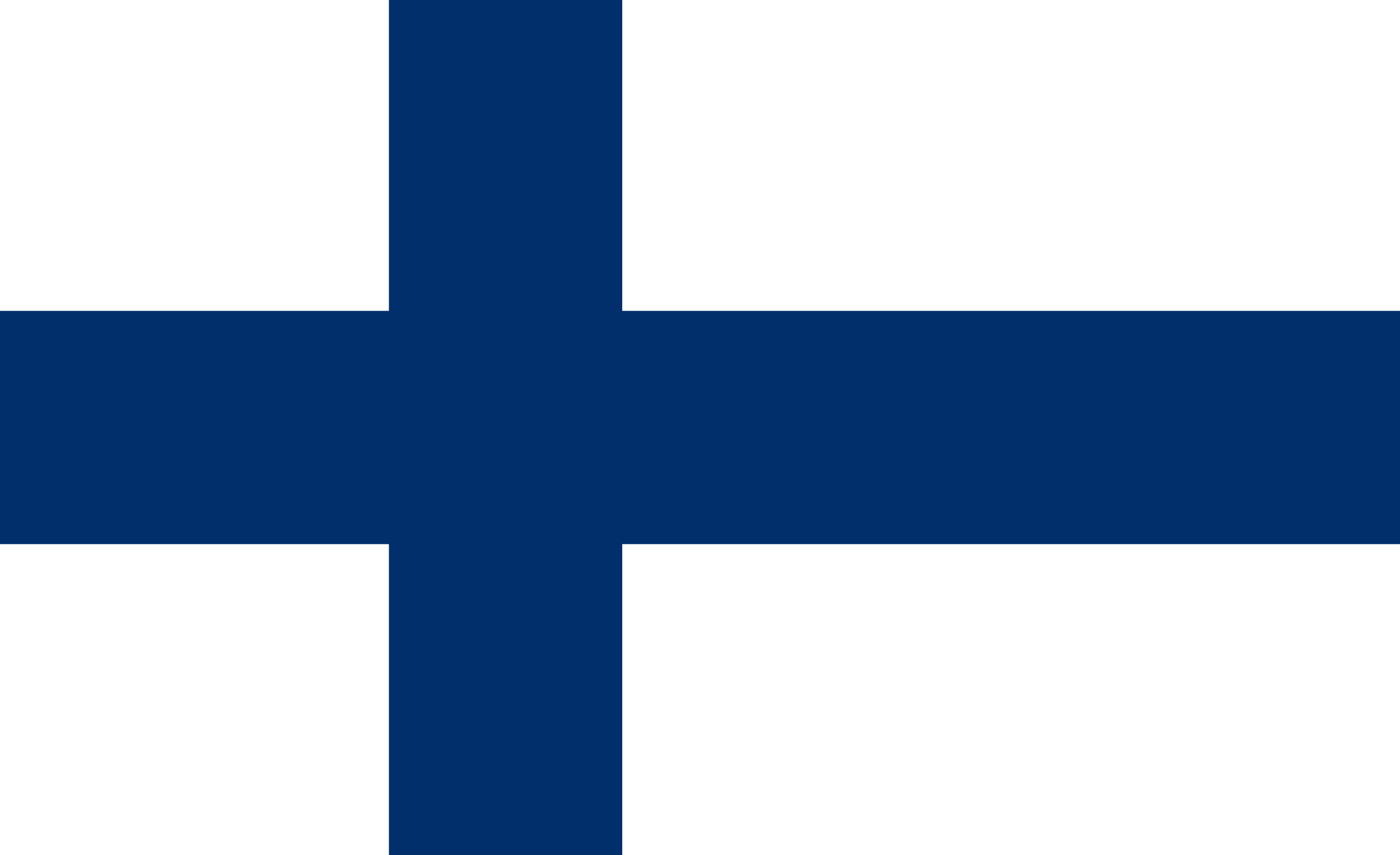 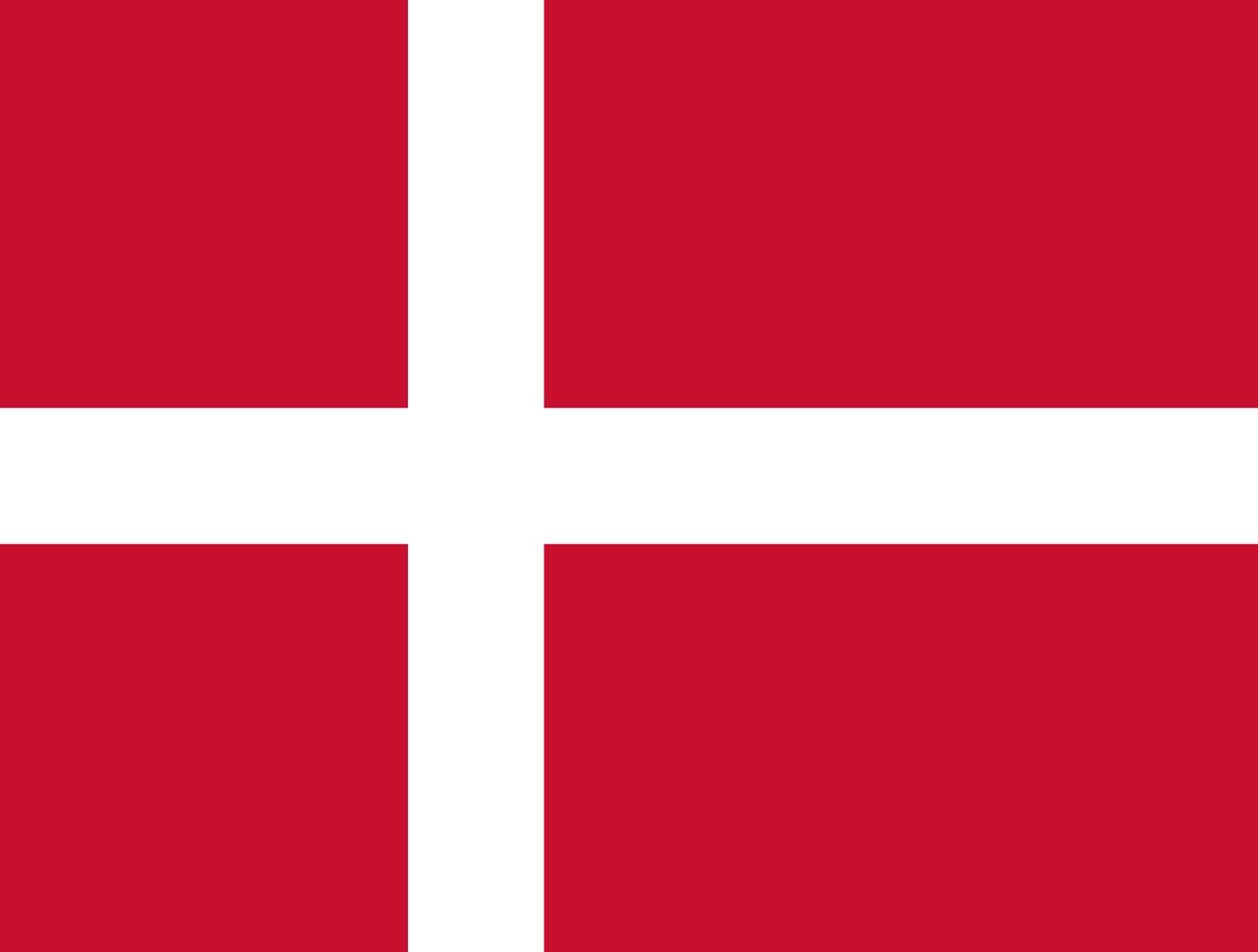 Sairaalavierailu 27.4.
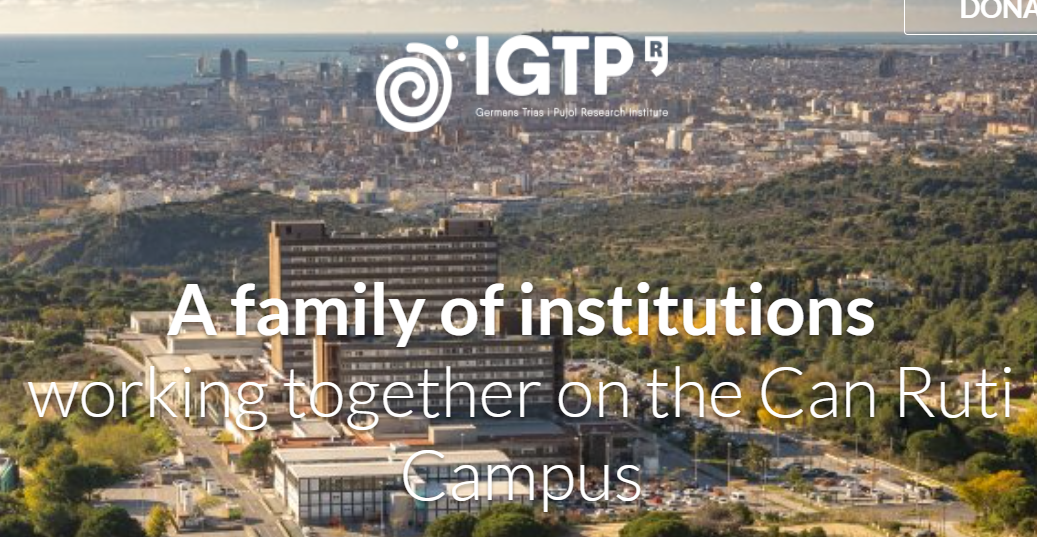 Kutsuseminaari
Orientaatiowebinaari 19.4.
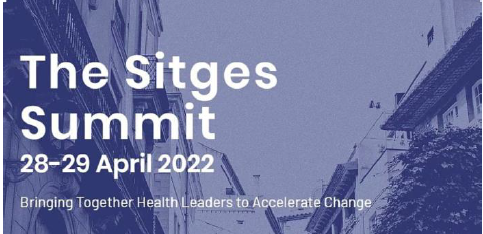 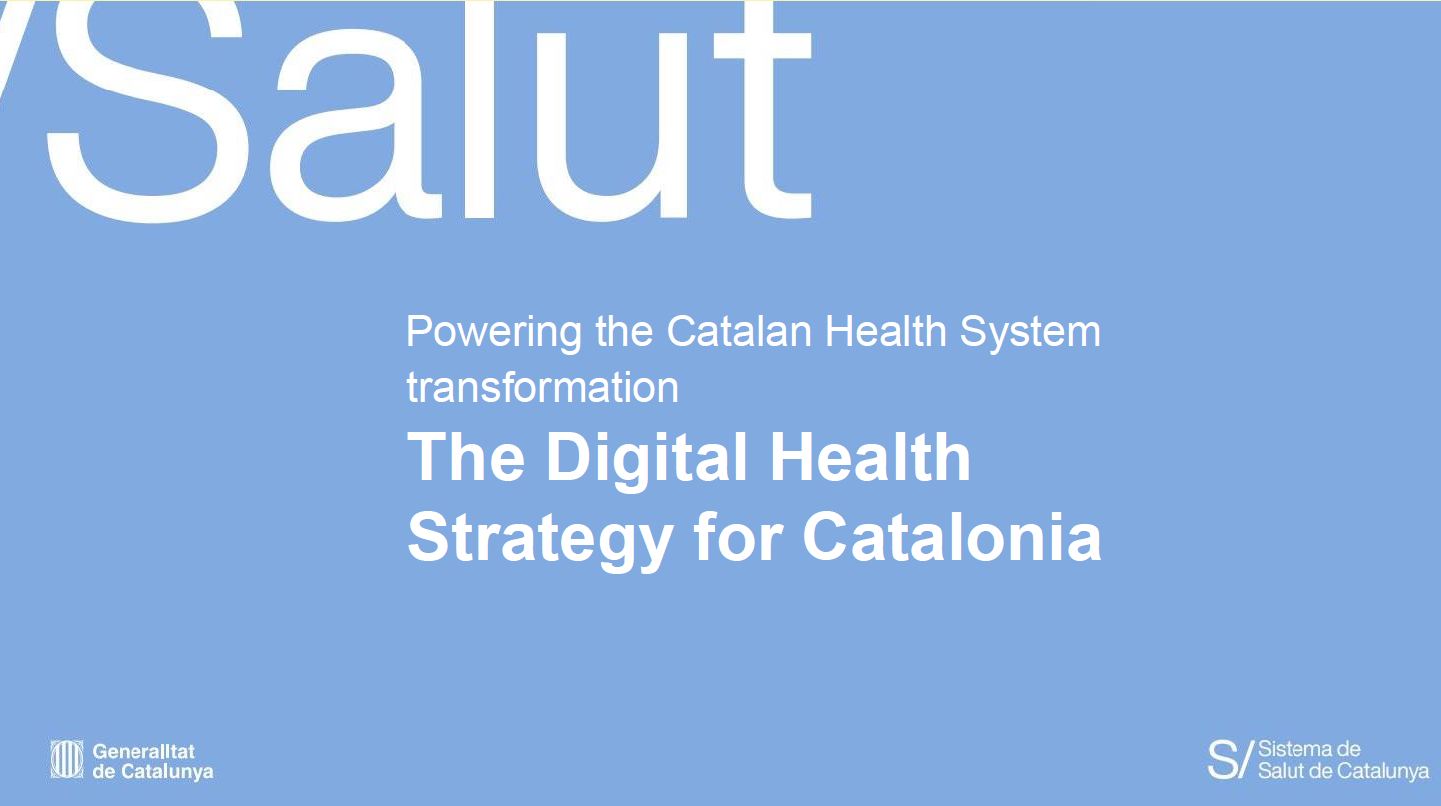 Jory 9.2.
Jory 30.3.
helmi
maalikuu
huhtikuu
toukokuu
tammi
2
Osallistumisaktiivisuus
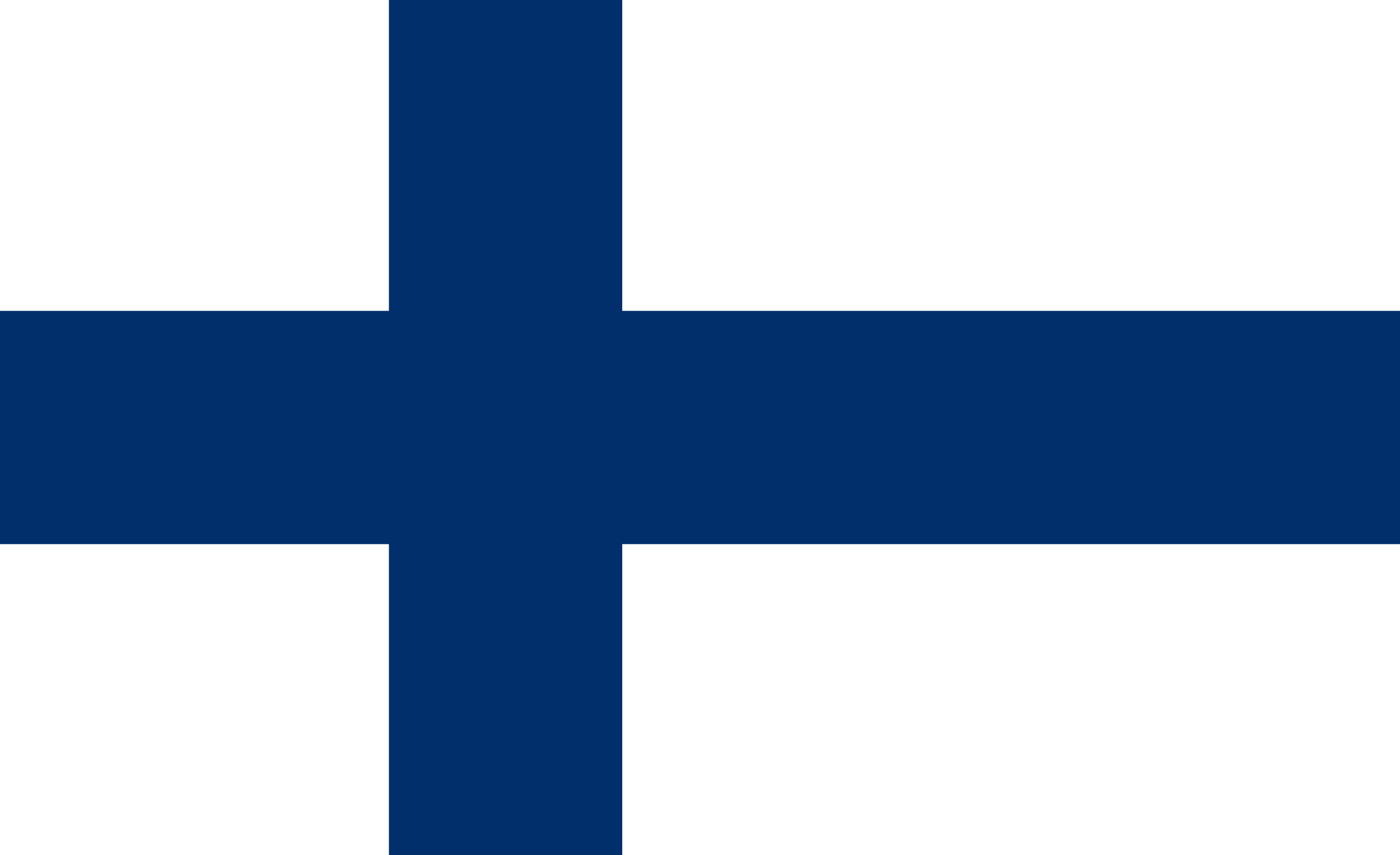 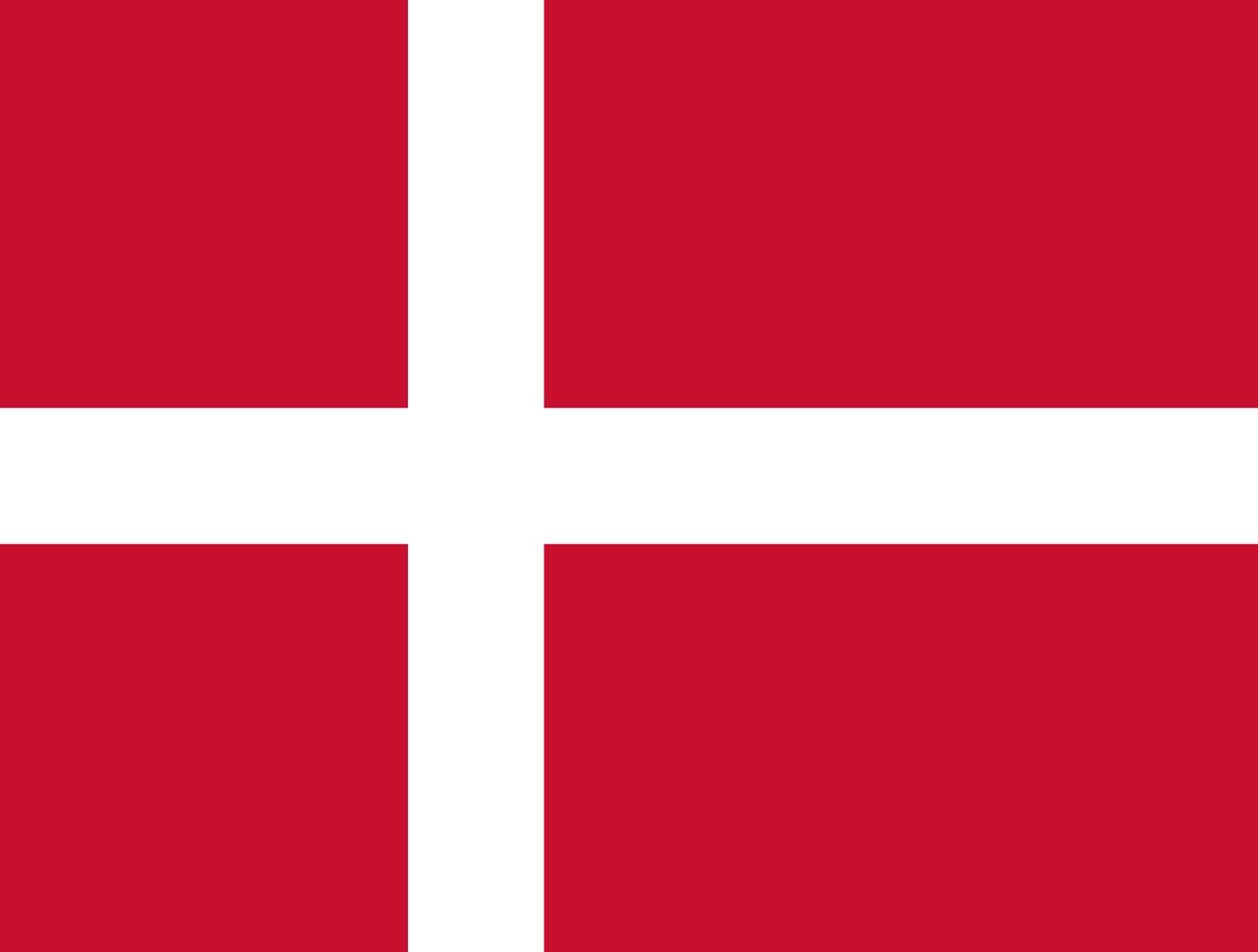 Delegaatio Espanjassa 6
Orientaatiowebinaari > 12 hlöä
Seminaarissa yhteensä n. 150
Suurin delegaatio Tanskasta
Osallistujia n. 10 maasta
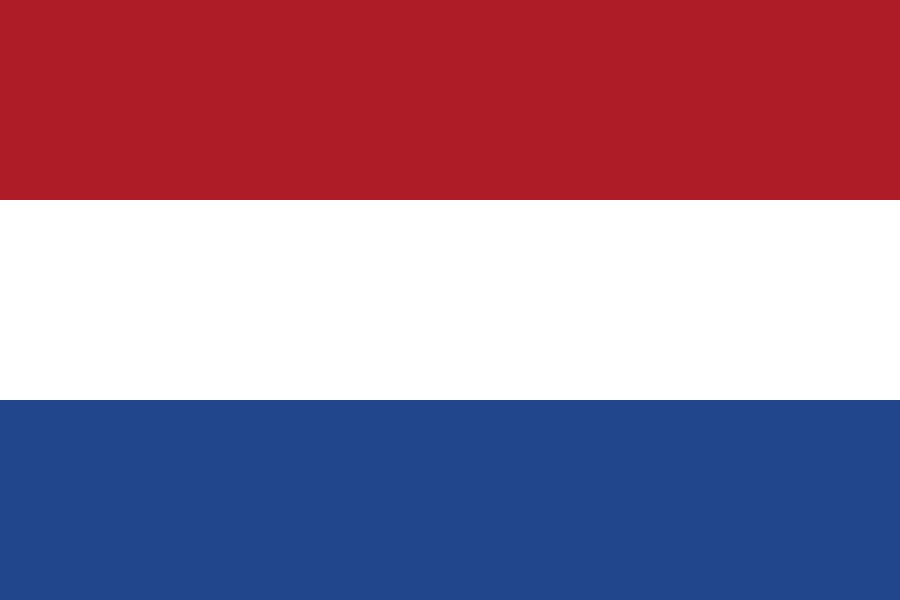 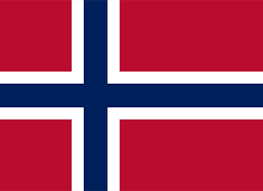 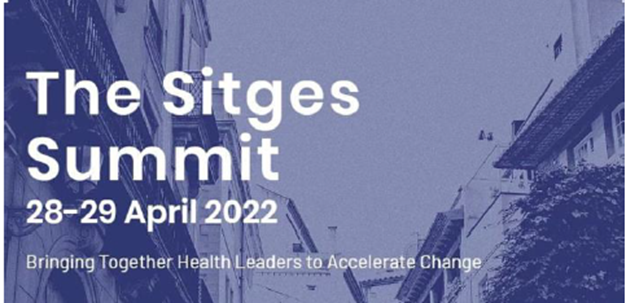 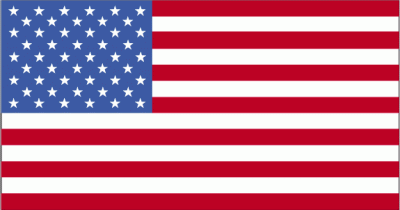 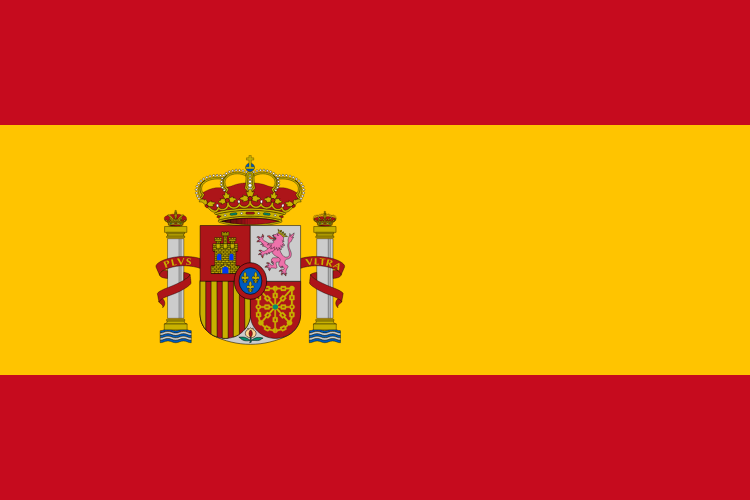 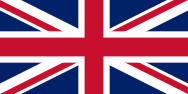 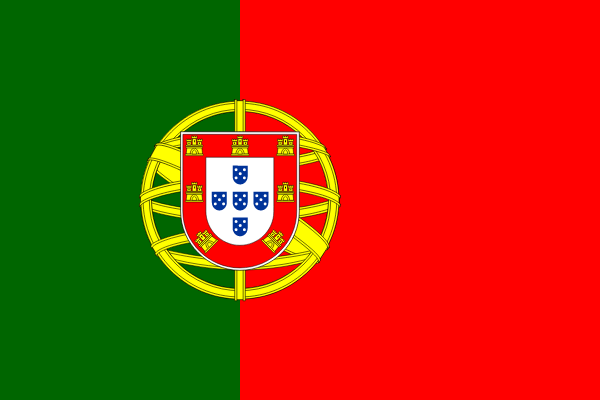 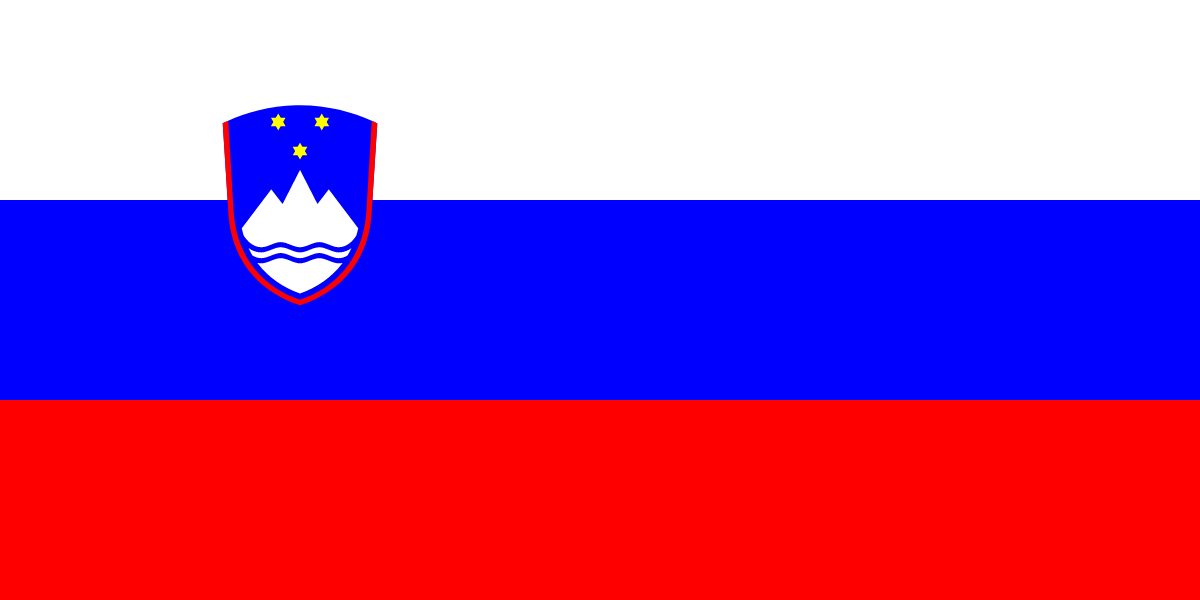 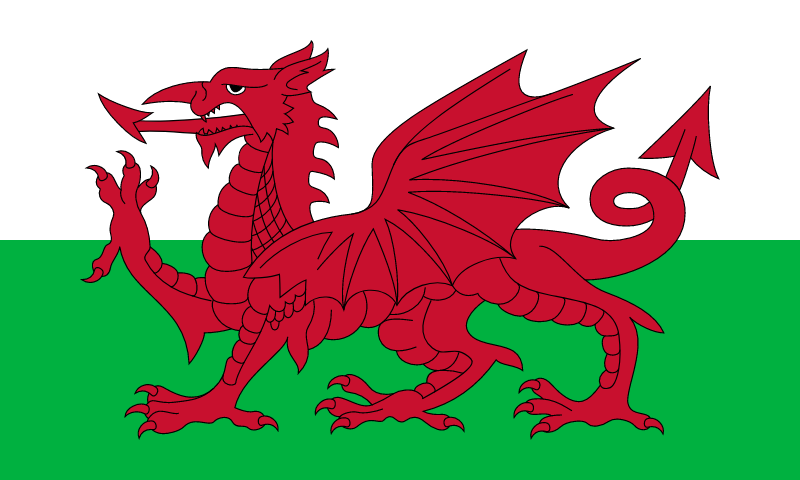 3
The SITGES SUMMIT 2022
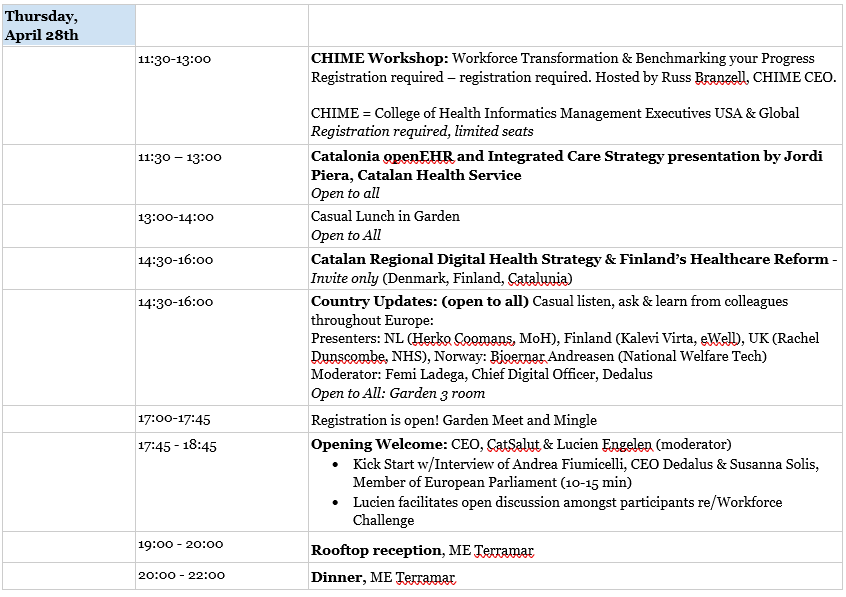 4
The SITGES SUMMIT 2022
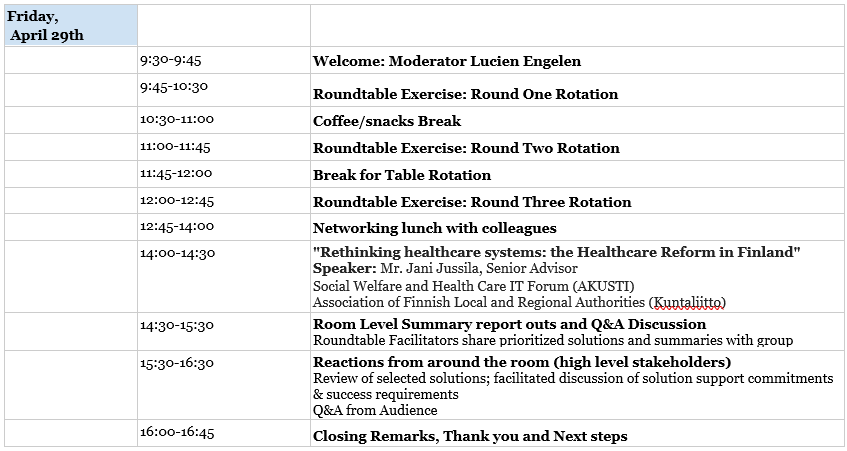 5
The SITGES SUMMIT 2022
Round Table Topics
Achieving Equality in Health
Preparing the Changing Workforce
Achieving Higher Quality Outcomes with Value Based Health Procurement
Right Data, Right Hands
European Health Data Space (EHDS)
Innovation Agility for Hospitals and Health Care Organizations
Lowering Climate Impact of Hospital Emissions and Waste
Prevent the Preventable: Using VBH to Create Better Health for All
White Paper (EP, Solis)
6
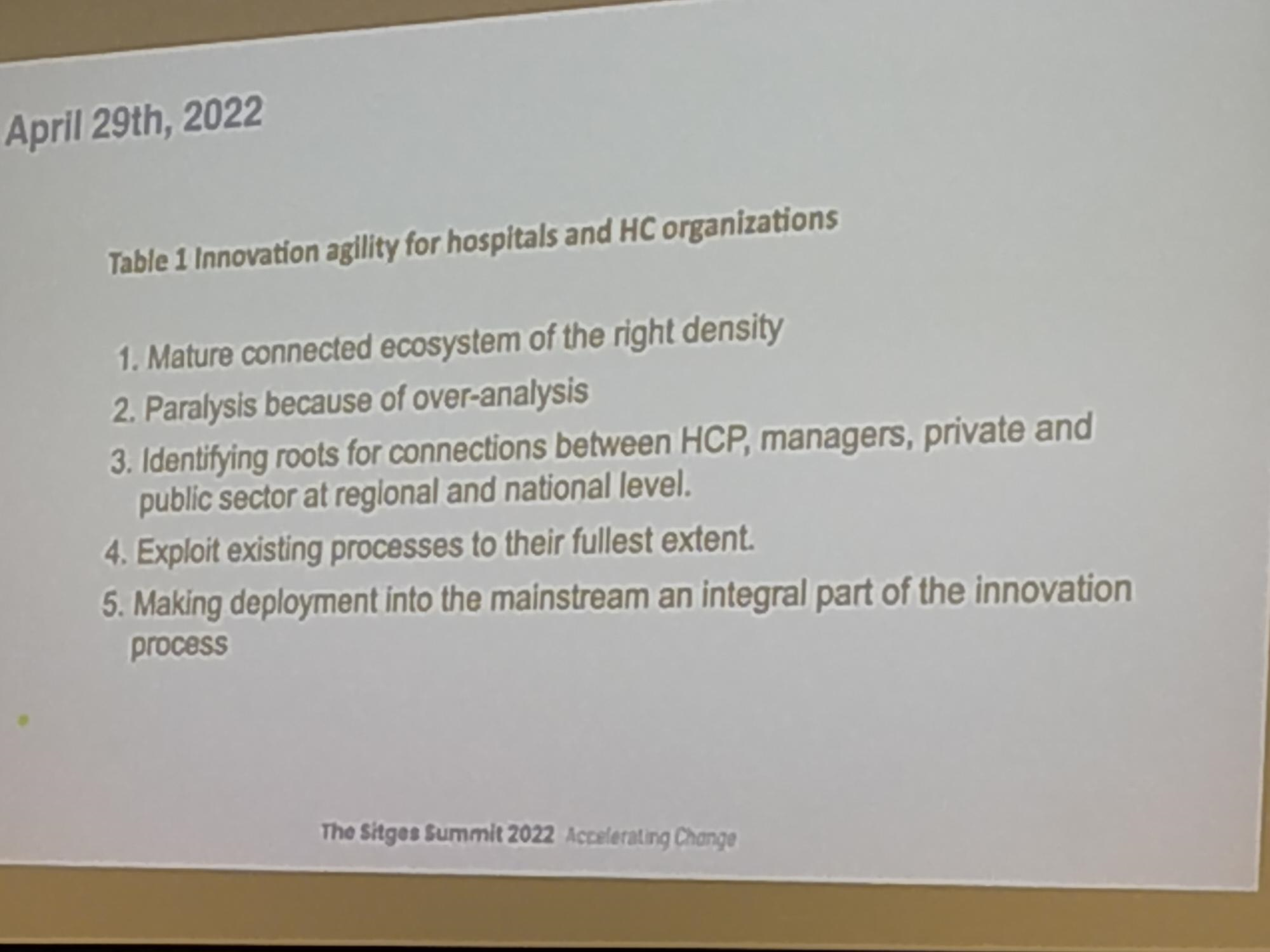 The SITGES SUMMIT 2022
Seminaarin White Paper on kirjoitettavana parhaillaan
Francisco ”Paco” Villanueva & tutkimuskonsultit kirjoittavat parhaillaan
Valmista arviolta parin viikon sisällä

Kaikki muu esitysmateriaali tulee jakoon AKUSTIn sivujen kautta
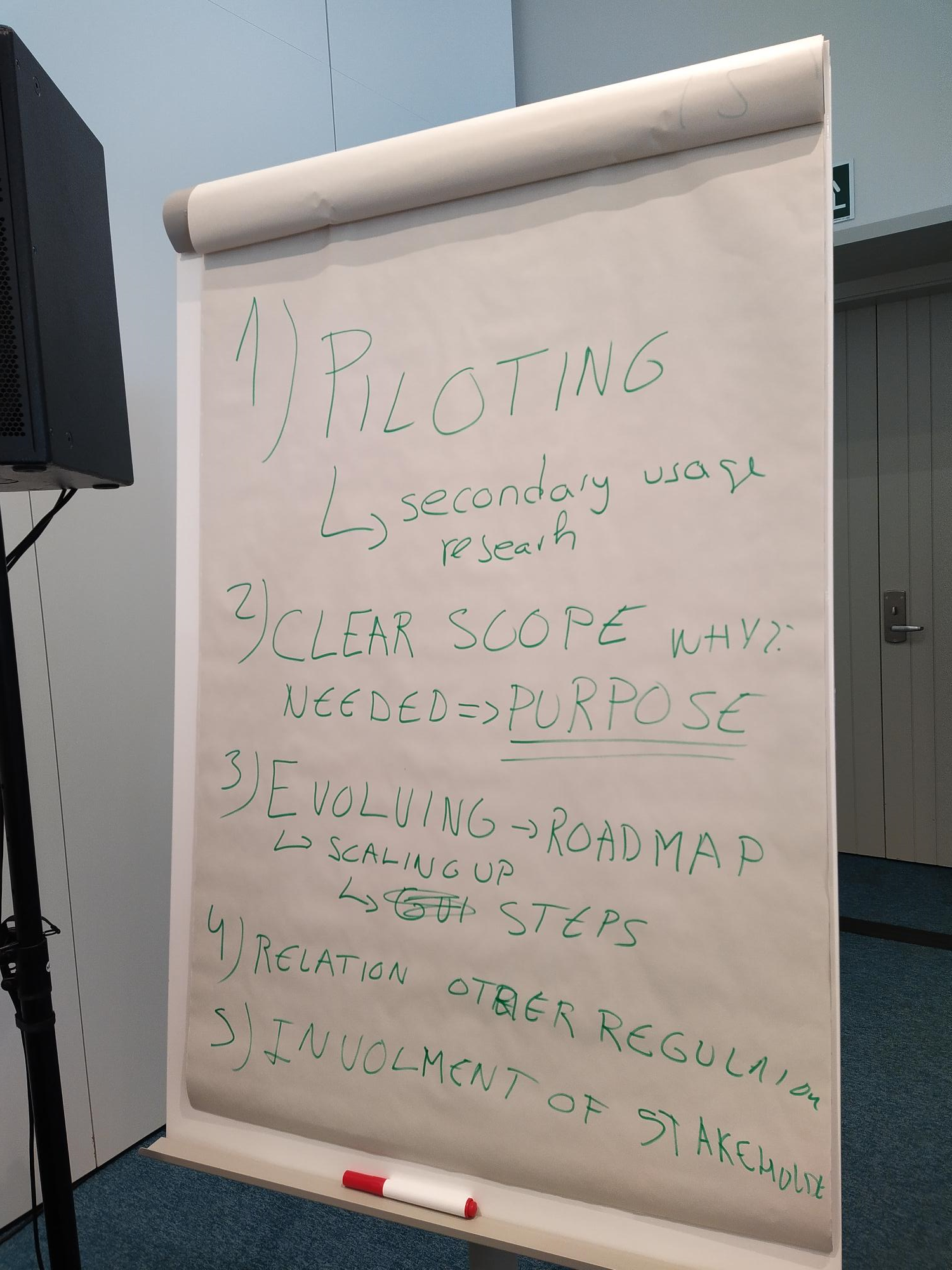 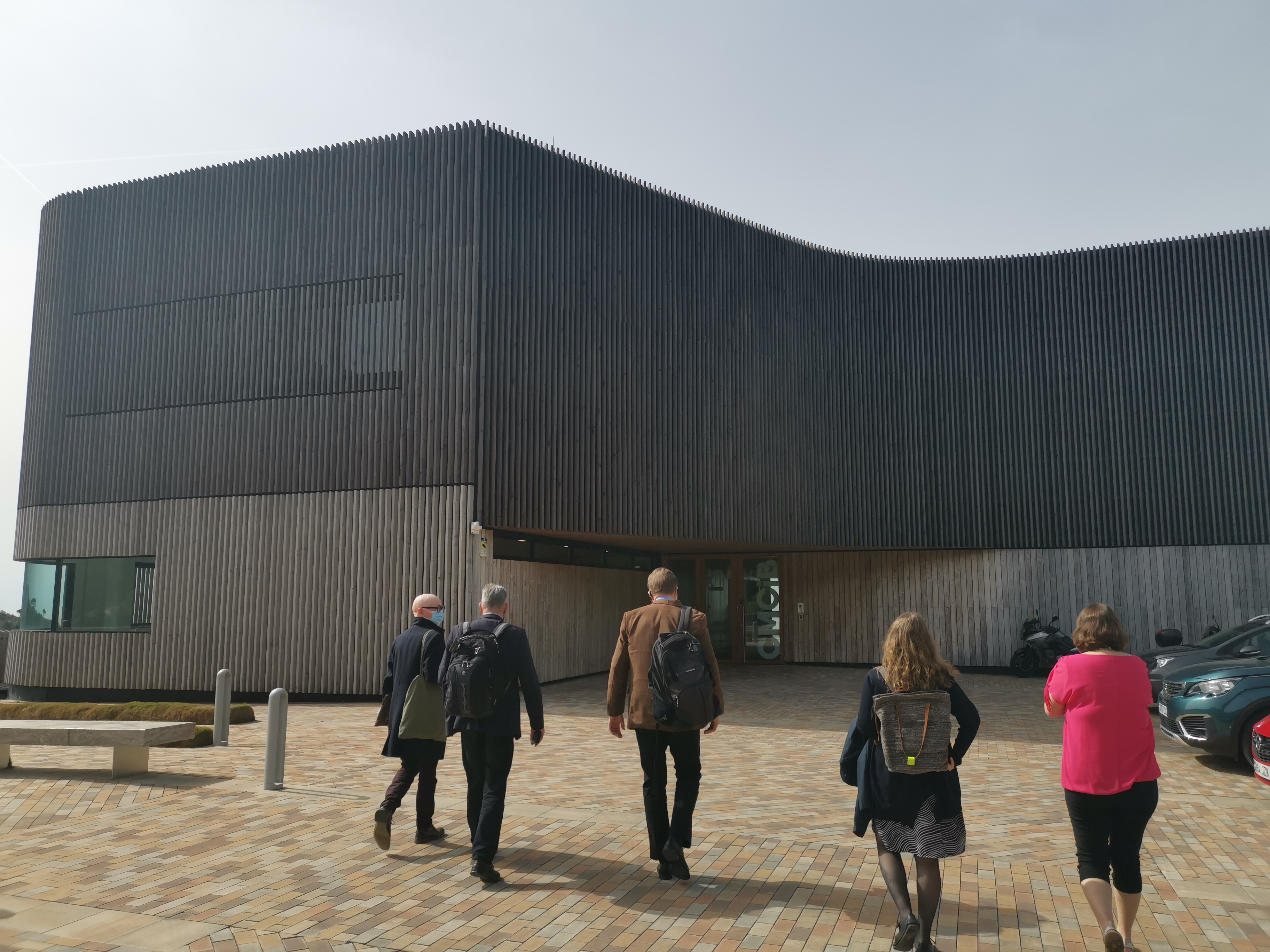 IGTP VIERAILU
Lyhyesti
Innovaatioekosysteemi (biomedical research) Can Ruti –sairaalan kampuksella (a family of institutions)
Auttaa myös hyväksymismenettelyissä (lääkinnälliset laitteet)
Rahoituksen tavoitejako: 1/3 julkinen, 1/3 lahjoitukset, 1/3 tutkimus
Julkaisuja 850/vuosi, spinoffeja 7-8, patentteja, lisenssejä
CAN RUTI HOSPITAL AND THE GERMANS TRIAS I PUJOL (IGTP)
THE INSTITUTE FOR HEALTH SCIENCE RESEARCH GERMANS TRIAS IN PUJOL
8
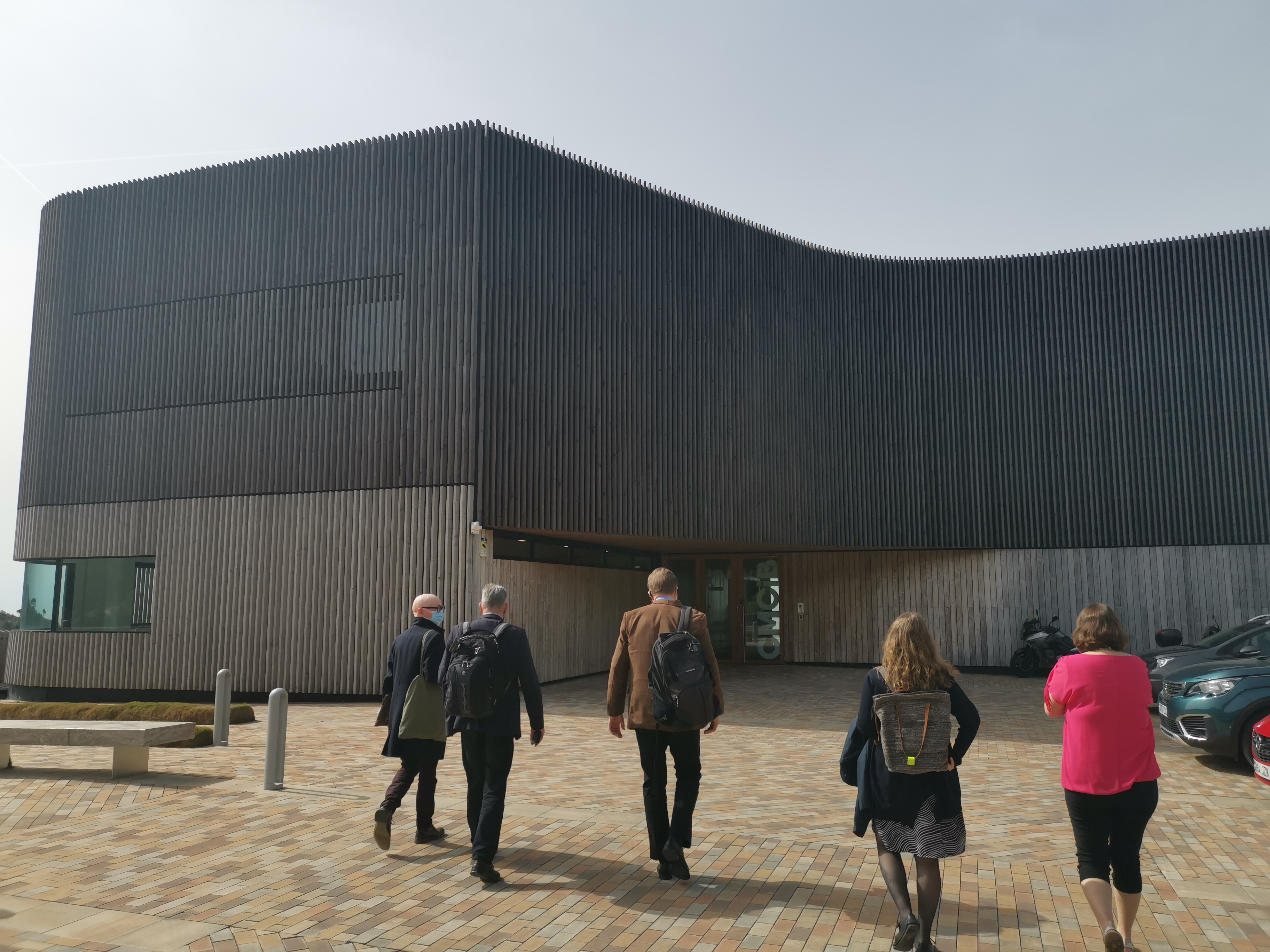 IGTP VIERAILU
COVID ym
Hengityskoneiden kehittämistä & testausta
Covid-rokote loppusuoralla EMEAssa Hipra (PHH-1V)
Innovation pathway –ajattelu: ideasta yritykseksi
Genomitutkimusohjelma Katalonian alueella
CMCiB-tutkimuslaitos: kuvantaminen, AI, 3R-ohjelma prekliiniseen tutkimukseen (banaanikärpäset, zebrakalat,..?)
CAN RUTI HOSPITAL AND THE GERMANS TRIAS I PUJOL (IGTP)
THE INSTITUTE FOR HEALTH SCIENCE RESEARCH GERMANS TRIAS IN PUJOL
9
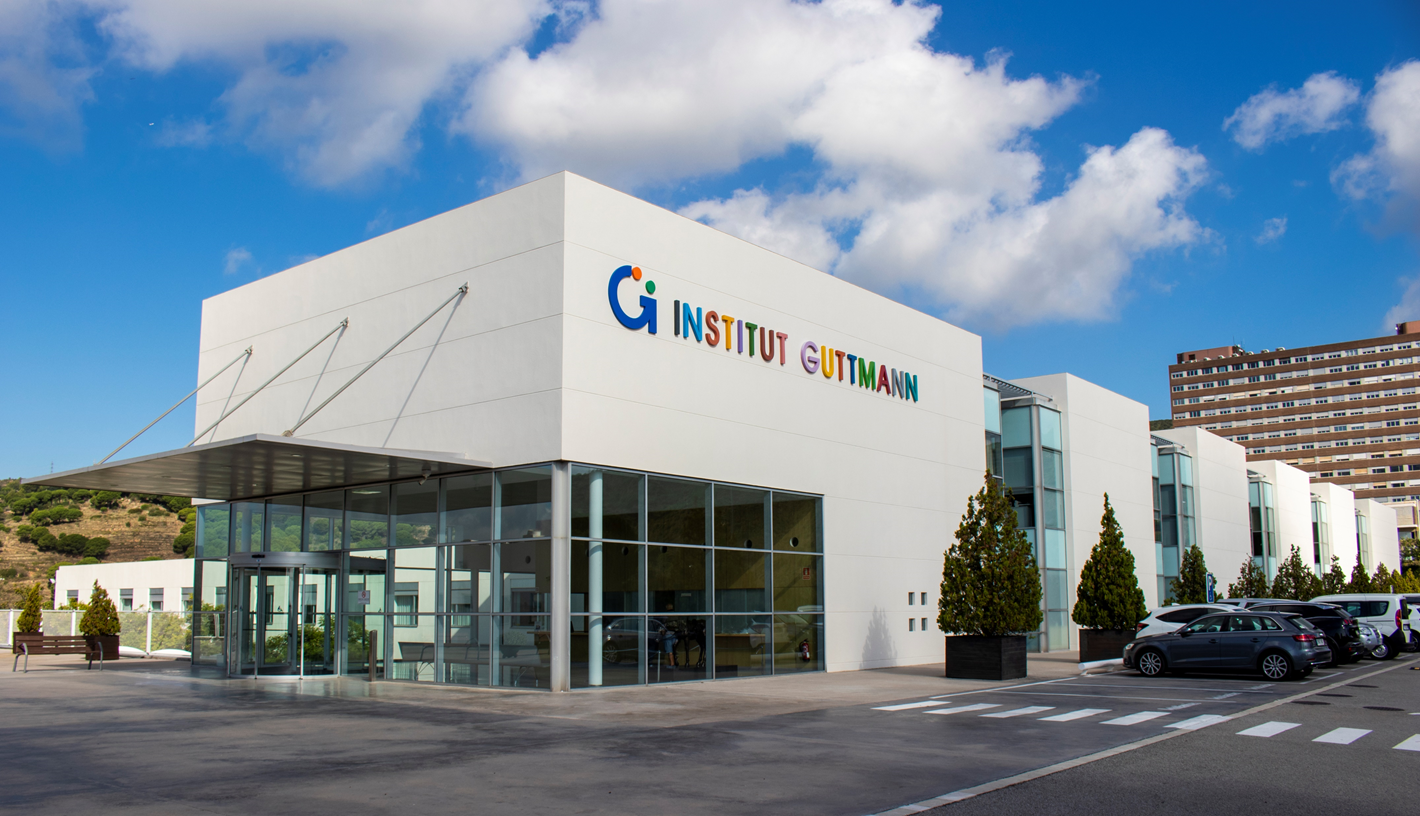 IGTP VIERAILU
INSTITUT GUTTMANN
Neurologia/neurofysiologia
Vaativat aivovammapotilaat – moniammatillista verkostomaista ja yksilökohtaista hoitoa, jossa yhteisöllisyys korostuu
Kuultiin esitys ”Non-invasive spinal stimulation to improve sensory-motor rehabilitation” (huomaa: Venäläiset komponentit loppu!)
Kuultiin esitys ”Therapeutic Plan: A tool for clinical support decision” – kertoi järjestelmästä, johon on integroitu WHO:n international Classification of Funtioning, Disability and Health (ICF)
10
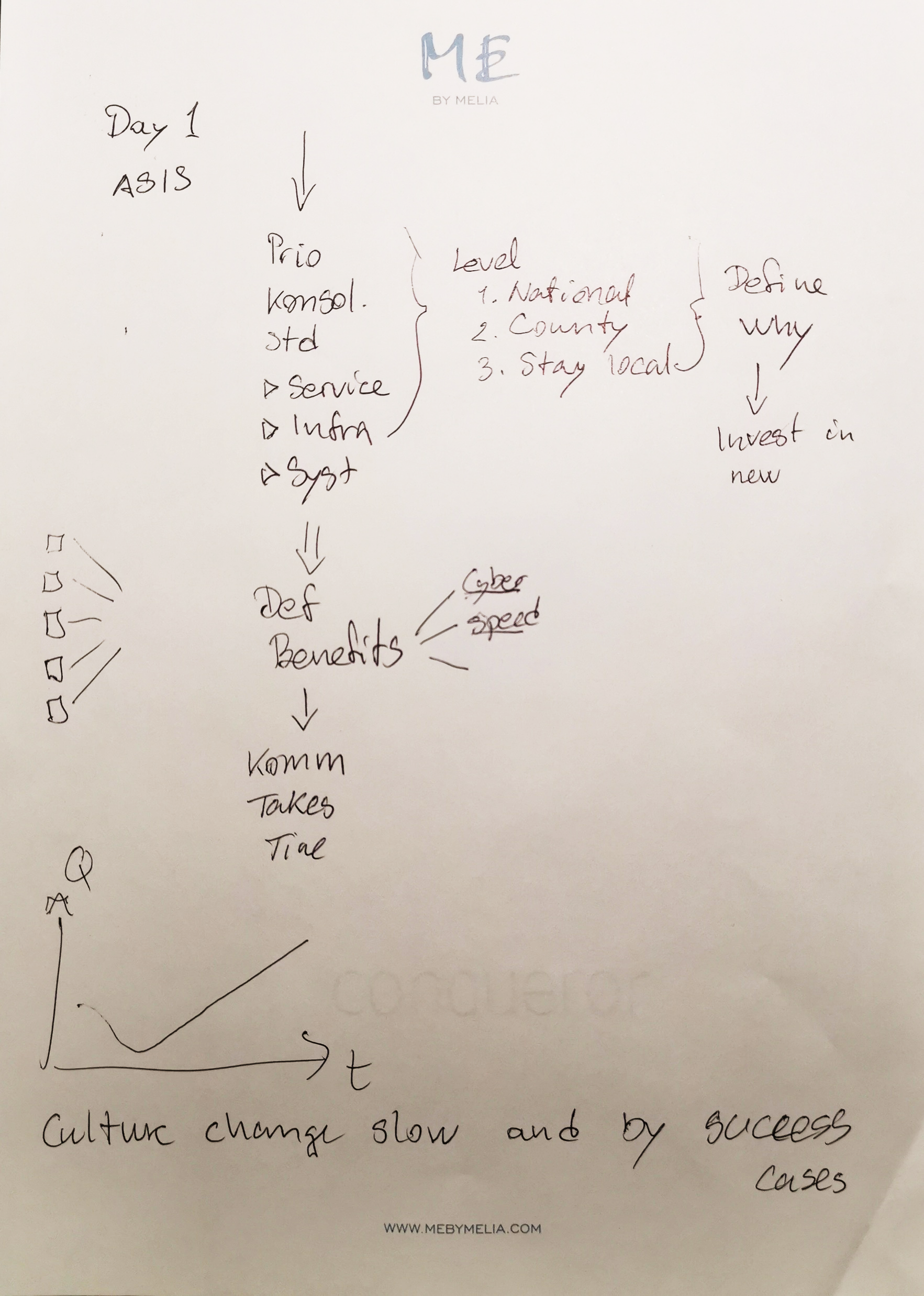 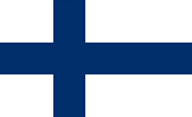 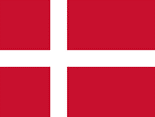 1:1 Tanska
Keskusteluista poimittua
Success Stories w/professionals
Hyvää Suomessa: selkeä tehtävänjako kunnat / HVA
Yhdyspinnat haastavia
Miten tiedolla johtamisen tietoa saadaan kuntiin palvelupolkujen alkuun?
11
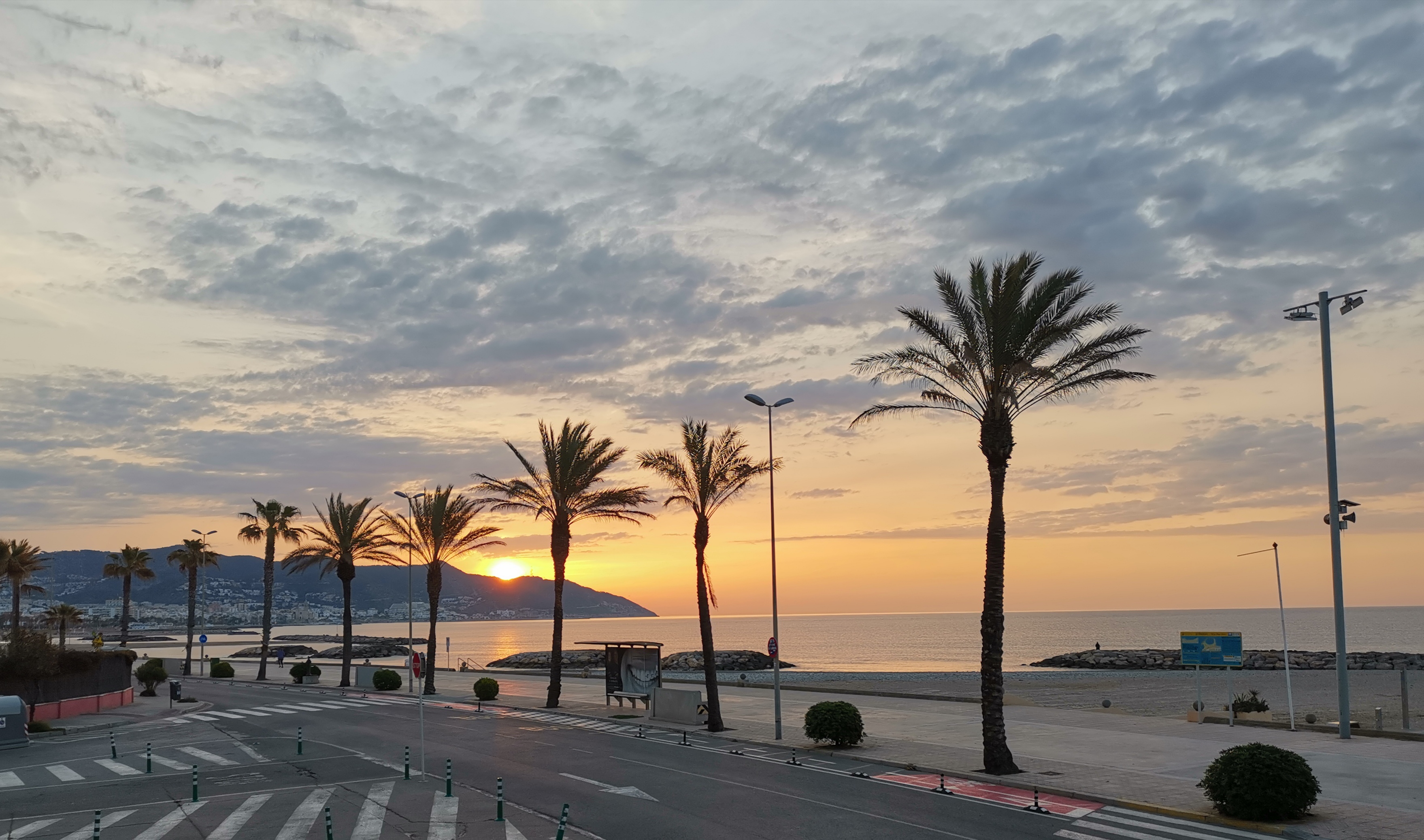 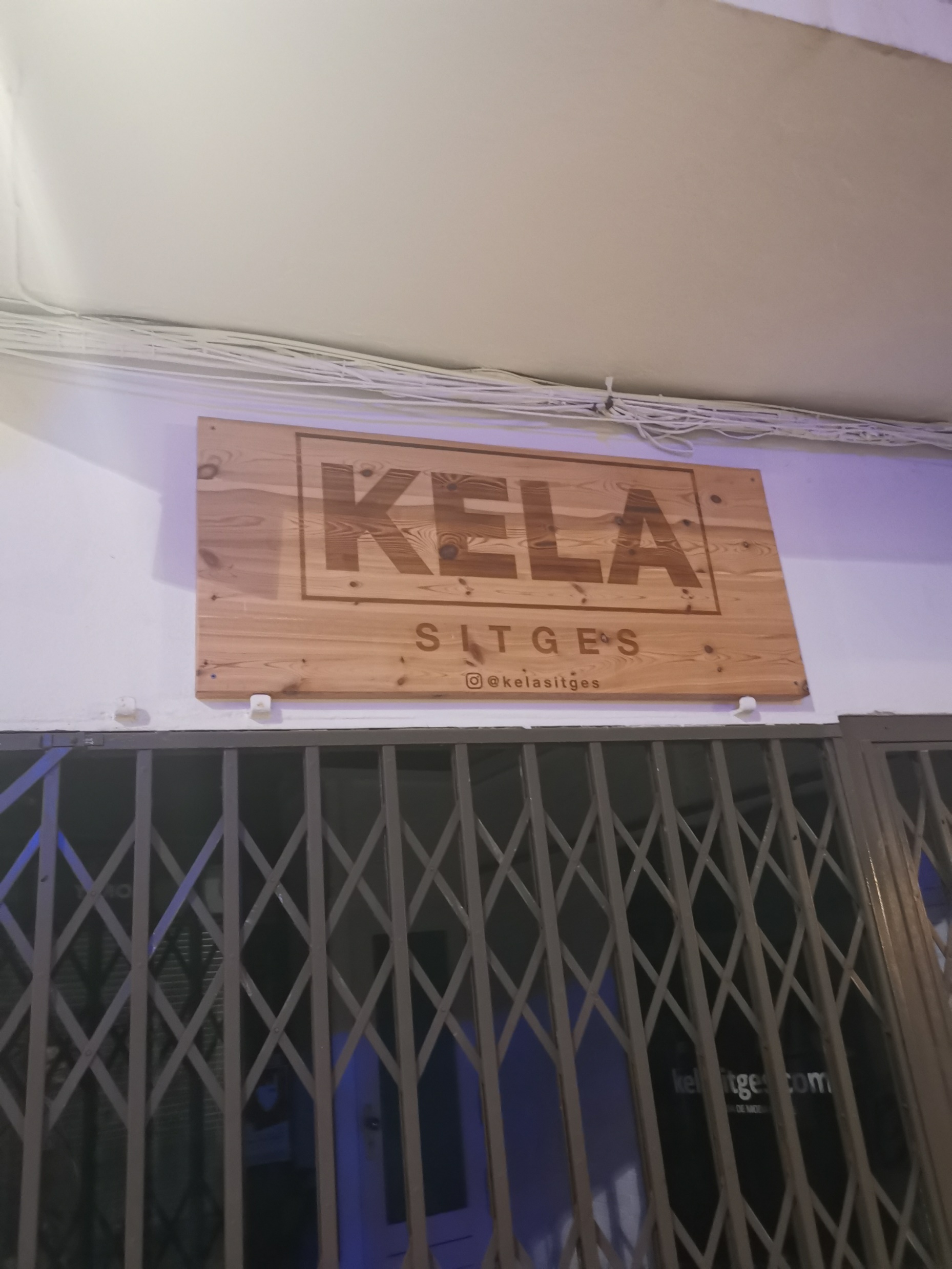 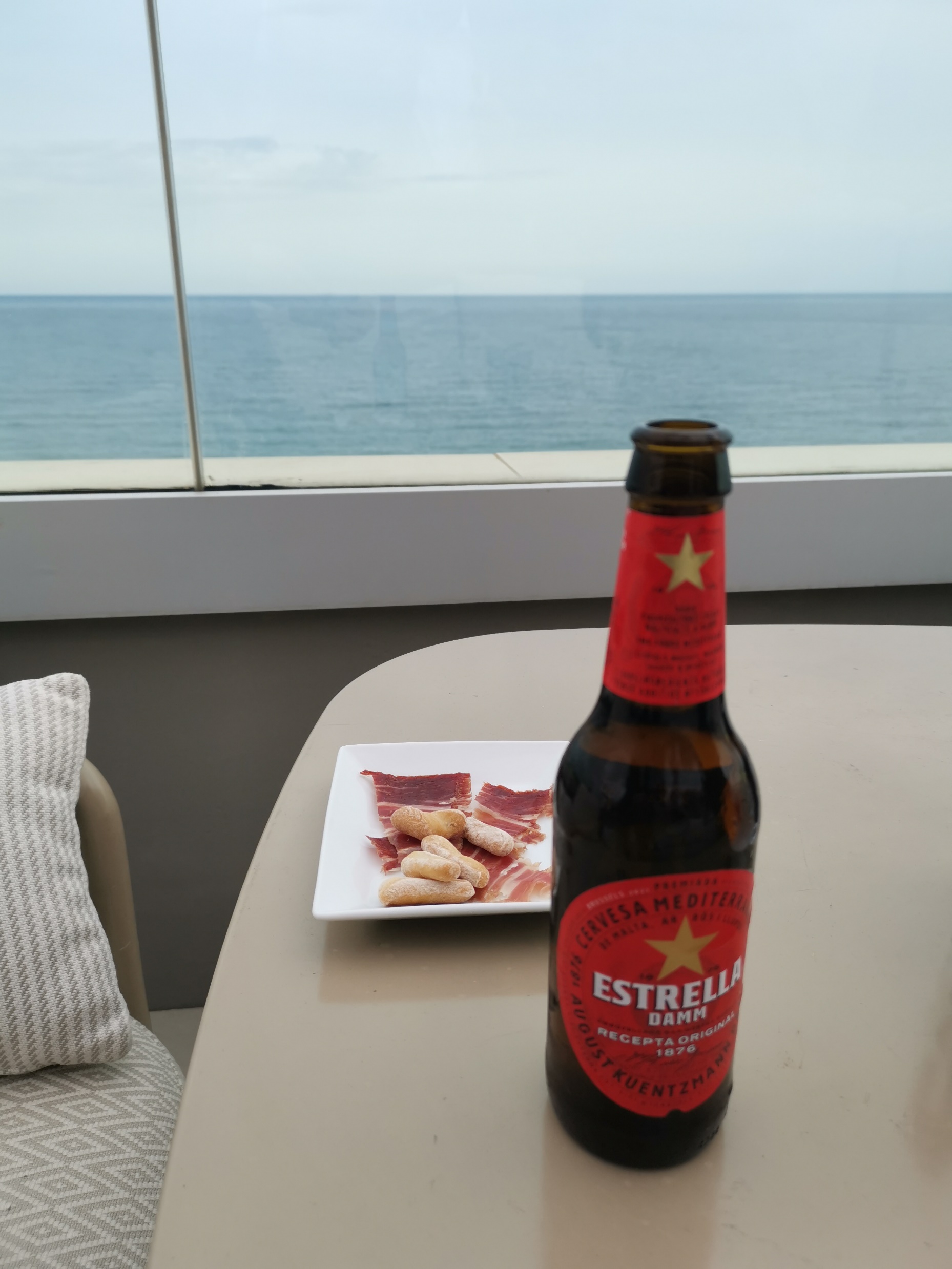 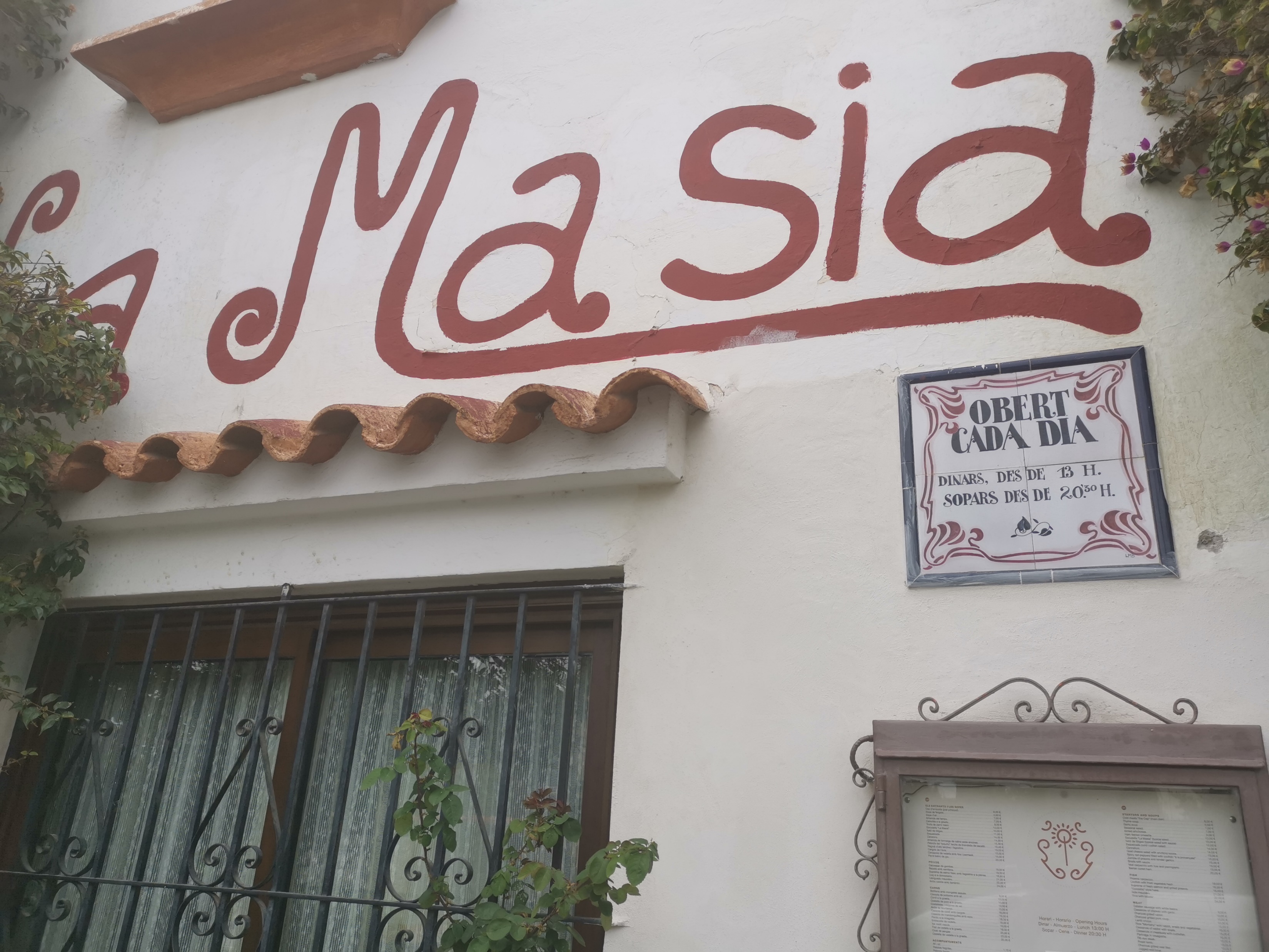 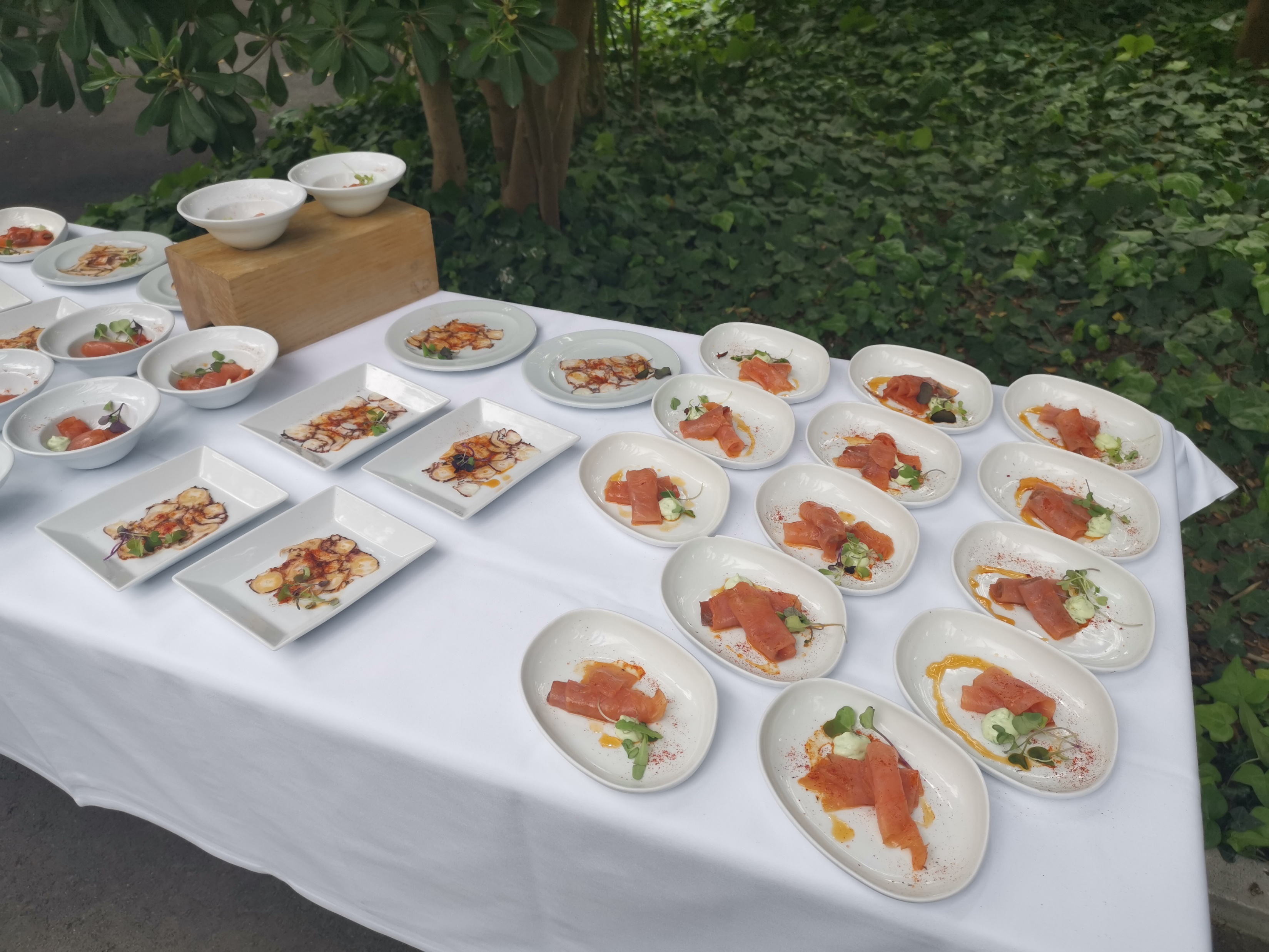 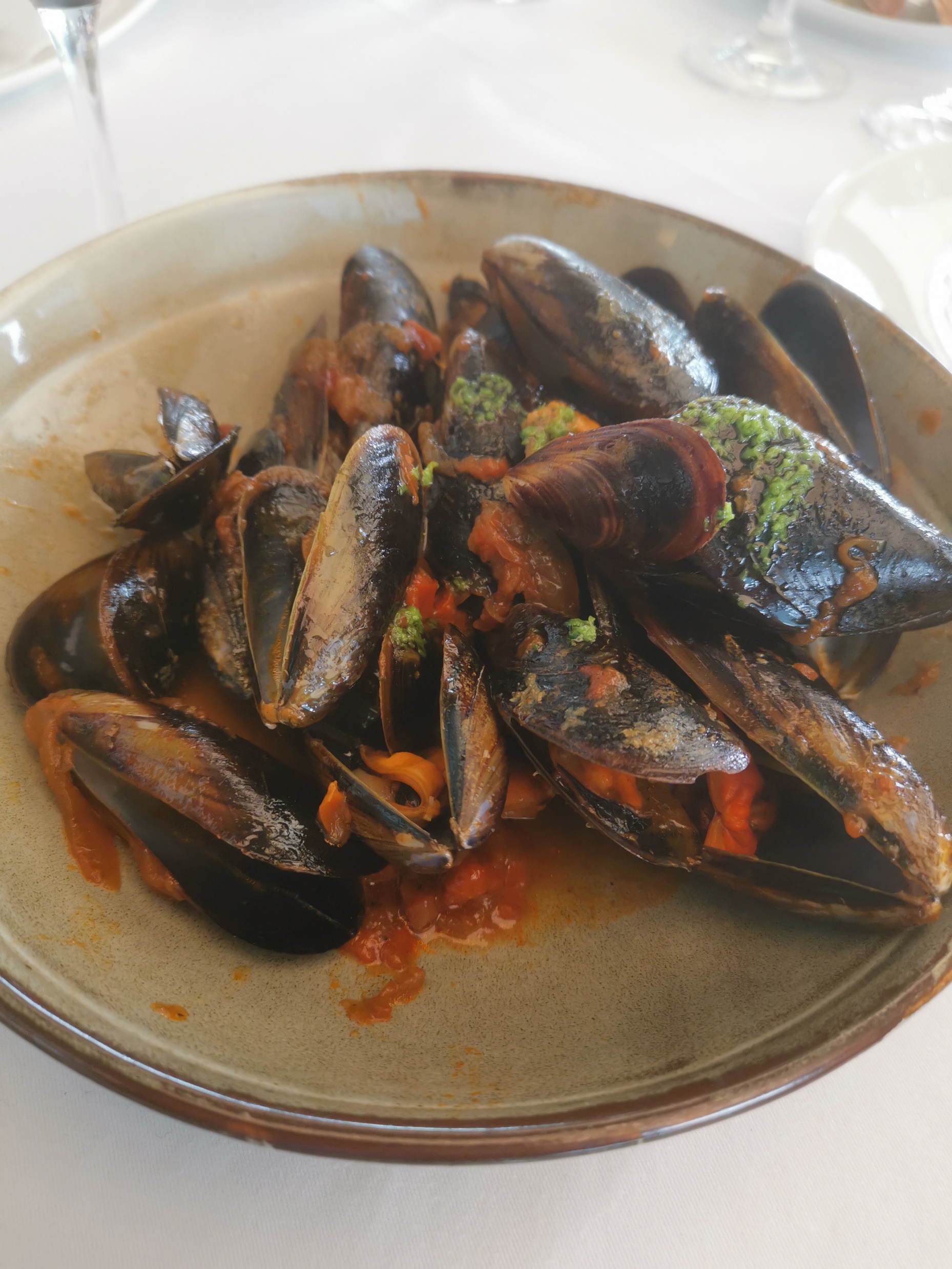 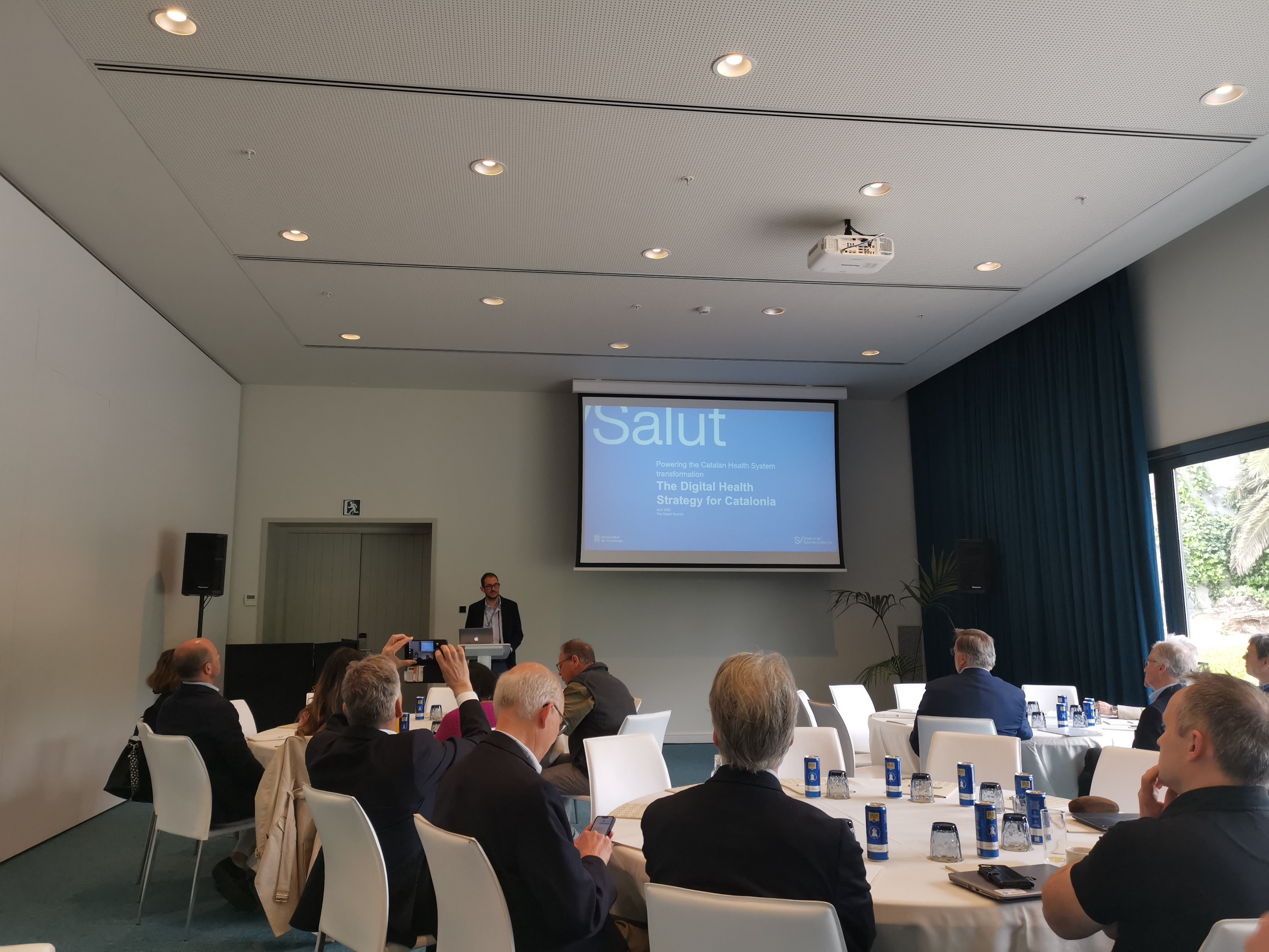 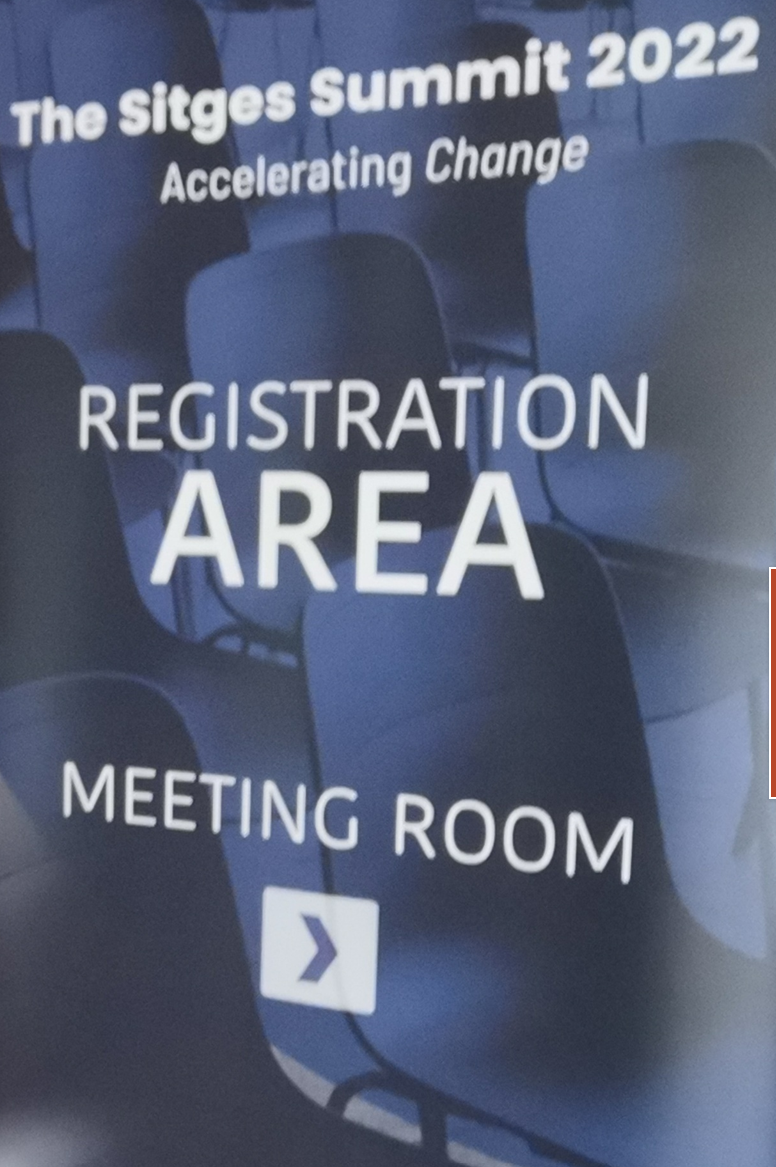 12
Kiitos.
Jani Jussilajani.jussila@kuntaliitto.fi
13